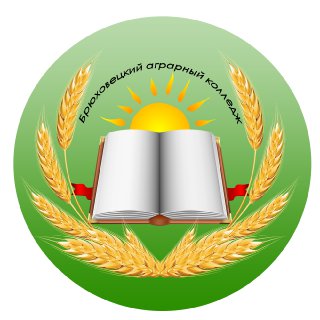 Результат  успеваемости и посещаемости учебных групп ГБПОУ КК  «Брюховецкий аграрный колледж» по специальности 35.02.16 Эксплуатация сельскохозяйственной техники и оборудования по   итогам первого семестра 2022-2023 учебный год.По специальности  35.02.16 Эксплуатация сельскохозяйственной техники и оборудованияобучается 93  человека: из них обучающихся на «5»- 1  человек, на «4-5»- 17 человек, на «4»- 3 человека, на «4-3»-  69 человек,на «3»- 1 человек,на «2»- 2 человека.